Property Licensing
Landlord Forum
11 February 2020
Future Updates
All Presentations given tonight will be available on the website within the next few days.
The website will be updated regularly over the next few months – It is advisable to check the website for updates.
Newsletters will be sent out with any significant updates.
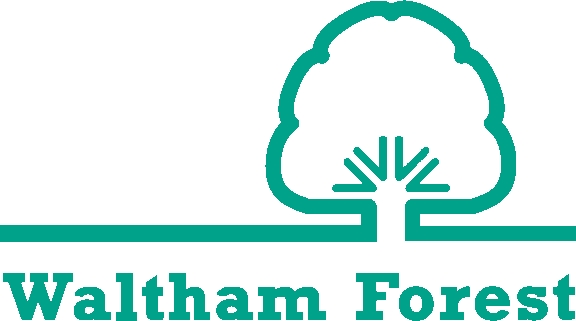 2
Purpose of briefing – Up-date
Additional Licensing will be implemented April 2020 – comes into force 1 April.
New Selective Licensing scheme has now been agreed by the Secretary of State – comes into force on 1 May 2020
New software for application process
Licensing conditions/ objectives and fees
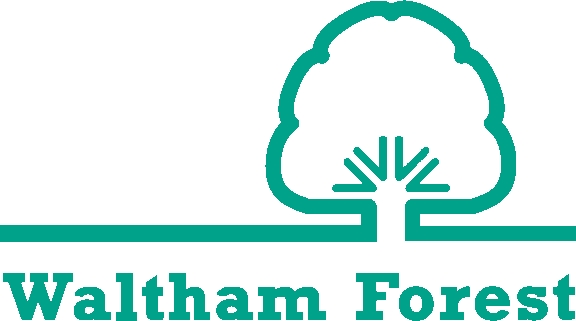 3
Variation of current Selective Licences
Currently working on the 1400 applications that were received.
All requests will be processed by the 31st March 2020.
No requirement to apply for a new selective licence at the start of the new scheme if variation approved.
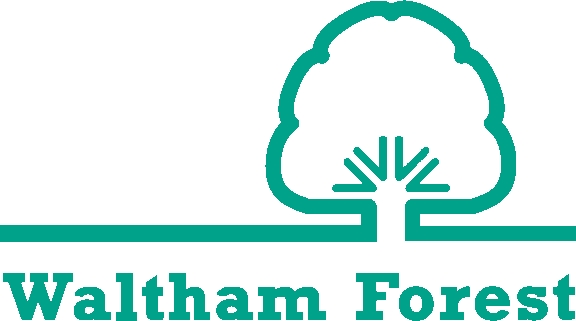 4
Additional HMO Licensing
Houses in Multiple Occupation (“HMOs’’) that are privately rented and occupied by 3 or more forming 2 or more households with shared amenities that fall outside of mandatory licensing. 
Current Licences under Selective Licensing (PRPL) will end 31 March 2020 and new HMO application will need to be made.
On line application form in line with the Council’s digital by default strategy.
Additional Licensing will be Borough wide.
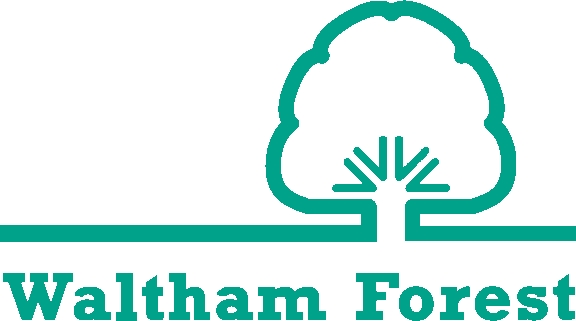 5
Mandatory HMO Licensing
Houses in Multiple Occupation (“HMOs’’) that are privately rented and occupied by five or more persons forming two or more households  under one or more  tenancies. 
All houses, converted flats and some purpose-built flats
Current Licences under Selective Licensing (PRPL) will end 31 March 2020 and new HMO application will need to be made.
On line application form in line with the Council’s digital by default strategy.
Mandatory HMO Licensing is Borough wide.
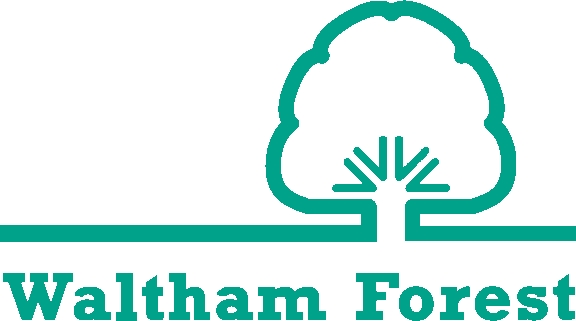 6
Selective Licensing
Cabinet and Secretary of State approval for 18 of 20 wards – go live 1st May 2020. 
Endelbury and Hatch Lane wards will not be subject to Selective Licensing from April 2020 but Additional and Mandatory HMO Licensing will still apply. 
Other enforcement powers available
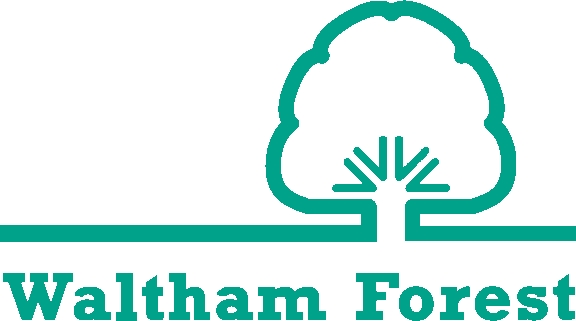 7
Planning permission
Some complexity in HMO rules – differences in housing, planning and Council Tax definitions
The Licensing department will continue to take into account planning permission requirements for both HMOs and conversions.
HMO definition for licensing purposes clear
Hand over to colleagues in planning service
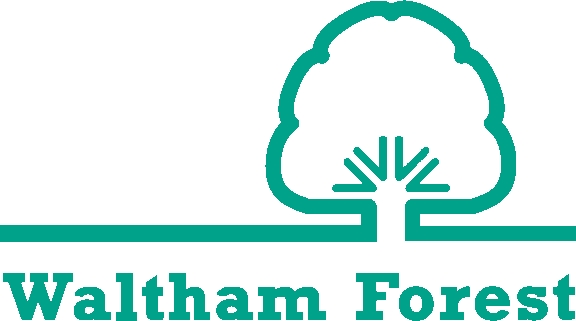 8
Scheme Objectives
Targeted audits of 25% homes with a selective licence
Reduce significant hazards by 350 properties per year 
Take action in relation to unlicensed properties
Inspect all HMOs before issuing a licence
Carry out audit checks to confirm compliance with works required at time HMO licence granted
Carry out 1000 intelligence-led checks of HMOs during life of the scheme. Achieve compliance in 500 HMOs p.a.
Reduce repeat ASB by 10% over life of scheme
Tackling homes with poor energy characteristics a priority
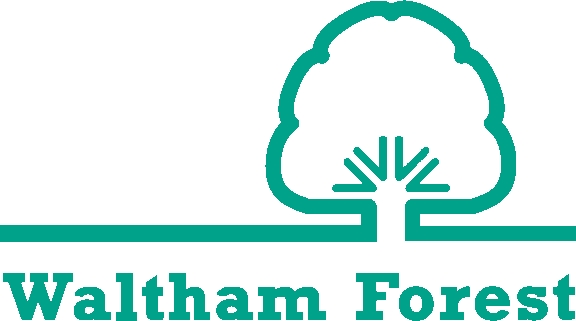 9
Licence Conditions
Licence conditions will be the responsibility of the Licence Holder unless another party has been agreed to be bound by some/all of the conditions.
Property conditions continue to be a significant priority – there will be a targeted inspection programme. 
To ensure that we can meet Objectives and Licensing conditions additional staff currently being recruited.
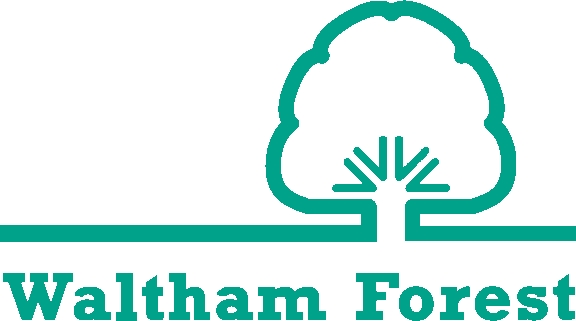 10
Early Bird Periods
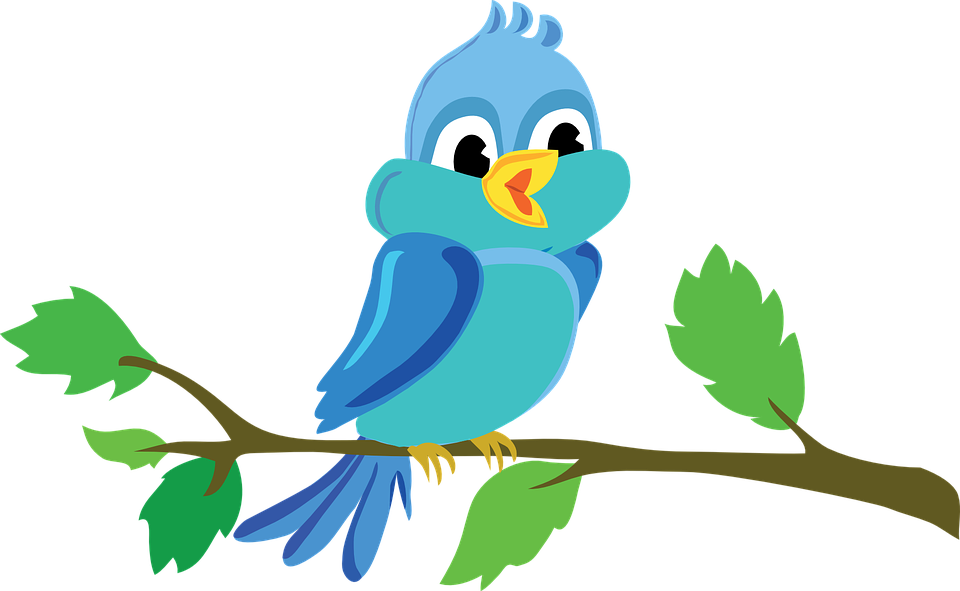 Mandatory HMO Licensing – no early bird period
Additional HMO Licensing- early bird 1st April – 31st July 2020
Selective Licensing – early bird          1st May – 31st July 2020
Any applications received after this date will not qualify for the early bird fee.
But note discount for new rented homes with EPC of C or above
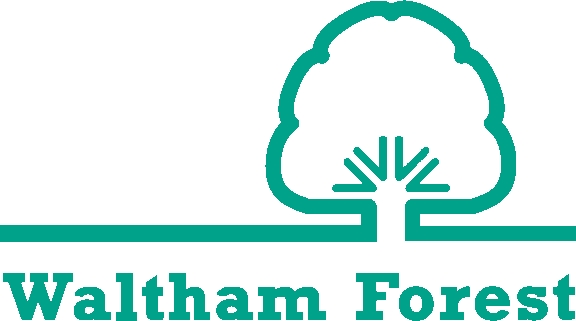 11
Licence fees
Multi-dwelling discount for 2nd, 3rd flat in block in common ownership & control of £100 per flat
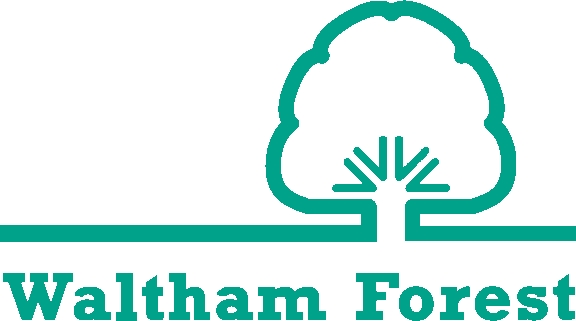 12
Mandatory HMO licence fees – April 2020
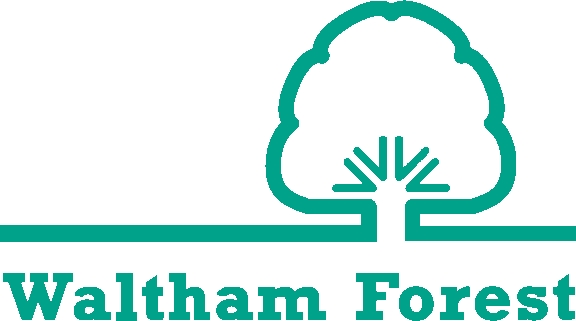 13
Application Process
For all licences there will be an online application form only – digital by default.
Landlords will be expected to ensure that the property is inspected prior to the submission of an application
Mandatory HMO applications go live on 24 February 2020
You will be required to upload a photo of the front and back of the building.
All HMOs will be inspected during the application process before any licence has been issued.
Selective Licence applications will not be routinely inspected at the application stage but audit and compliance checks will be carried out throughout the life of the scheme.
14
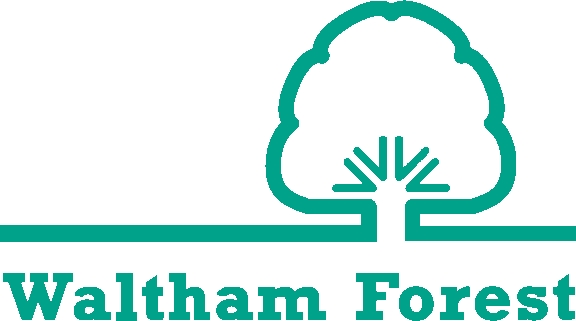 Communication
We will continue to communicate with landlords in a variety of ways including the following:
Regular Landlord forums
E-newsletter
Website – regular updates.
Landlords must ensure that they keep up to date of legislation changes via the website.
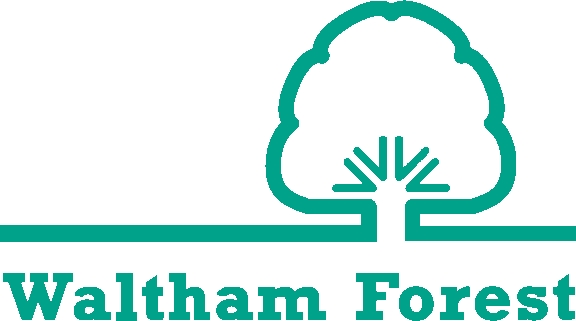 15
For more information
https://www.walthamforest.gov.uk/content/private-rented-property-licensing-consultation
https://www.walthamforest.gov.uk/content/private-rented-property-licensing

propertylicensing@walthamforest.gov.uk

020 8496 4949
16